Mediators of inflammation II - Soluble mediators
Mike Wilson
Critical Care Research Group
Anaesthetics, Pain Medicine and Intensive Care
Imperial College London
29 Nov 2012
Cytokines / chemokines
General concepts -  
 Where do they come from?
 How are they produced?
 What cells do they affect?
 What do they do?
  pleiotropy & redundancy
Specifics - 
 Chemokines - IL-8
 Cytokines - TNF-
How is the system kept under control?
Cytokines
Small (less than 50 KDa) secreted proteins which mediate and regulate immunity, inflammation, and hematopoiesis.
They generally (although not always) act over short distances and short time spans and at very low concentration.
Where do they come from?
Predominantly cells of the immune system (especially monocytes/macrophages), but depends on the cytokine.
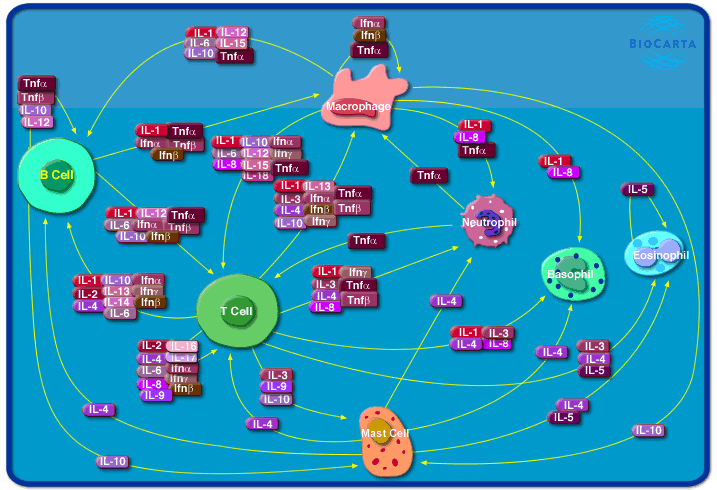 www.biocarta.com
How are they produced?
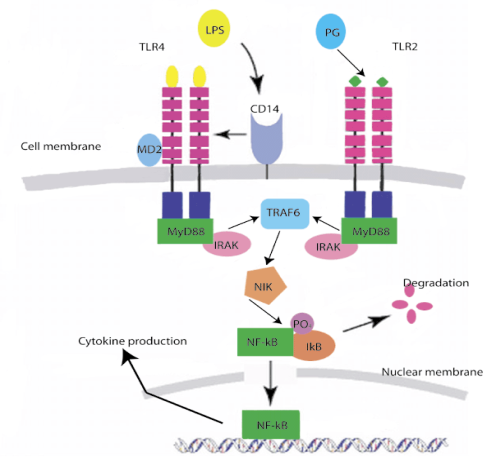 normally not stored in intracellular compartments

synthesised de novo and released in response to stimulus
can this explain really early cytokines (e.g. TNF)?
[Speaker Notes: CD14 plays a bimodal role in the induction of PMN influx and local TNF release in response to intrapulmonary delivery of S-LPS, inhibiting S-LPS effects at high doses while facilitating the effects at low doses. CD14 modulates the effects of R-LPS and S-LPS within the lung in vivo in a similar way, with the important exception that this receptor did not facilitate TNF release at any R-LPS dose.  (Anas PlosOne 2010).]
Post-transcriptional regulation – mRNA stabilisation
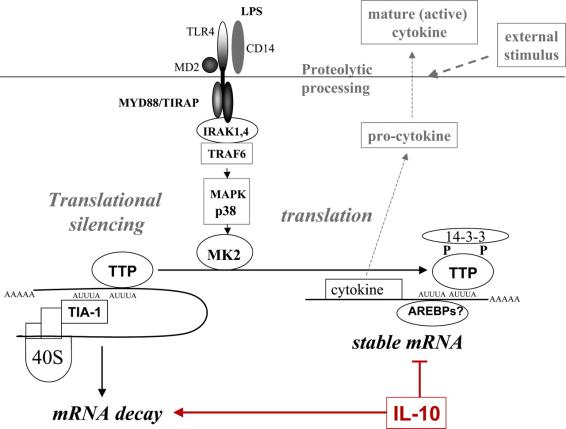 For initial burst of very early cytokines, major regulation step is post-transcriptional.
TTP (tristetraprolin) is an AREBP (adenosine uridine rich element binding protein)
Grutz. J Leukocyte Biol 2005; 77: 3-15
[Speaker Notes: AREBP - Adenosine uridine rich element binding protein.
TIA-1 - T cell intracellular antigen-1 
An excess of the AREBP tristetraprolin (TTP) favors mRNA decay. LPS signaling via p38 MAPK and MAPK-activated protein kinase 2 (MK2) leads to phosphorylation of TTP and sequestration from stress granules via binding to 14-3-3. This results in stabilization of mRNA and allows translation. 
Mice deficient in TTP show an increased TNF-α production.]
What cells do they affect ?
Whatever cells express specific cell-surface receptors - actions can be auto-, para- or endocrine.
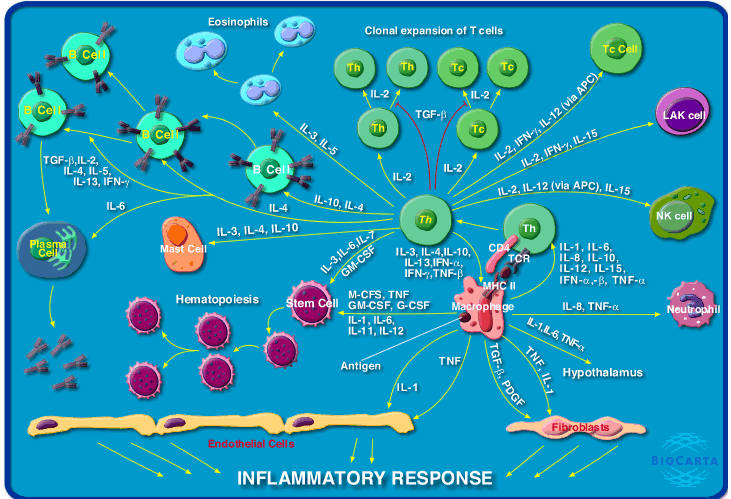 www.biocarta.com
What do they do?
Pleiotropy
[Speaker Notes: Producing more than one effect, eg tnf]
What do they do?
Pleiotropy
- producing more than one effect; especially :having multiple phenotypic expressions

Most cytokines are capable of inducing a variety of effects - eg.
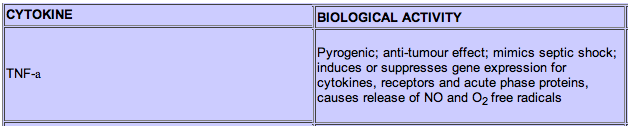 Which effects occur depend on multiple factors, including -
[Speaker Notes: Cell type
Cyt conc
Cytokine Expression
Cytokine mileu – anatagonism or synergism]
Redundancy
[Speaker Notes: Multiple cytokines producing the same effect. Difficulty in developing treatments which target one cytokine, as another cytokine may ‘take over’]
Which effects occur depend on multiple factors, including -

 Cell type
 Cytokine concentration
 Receptor expression (type/level)

 Cytokine milieu - 
multiple cytokines may act on a target cell - combined effects could be antagonistic or synergistic
Redundancy
Multiple cytokines may produce the same effect in a given target eg -
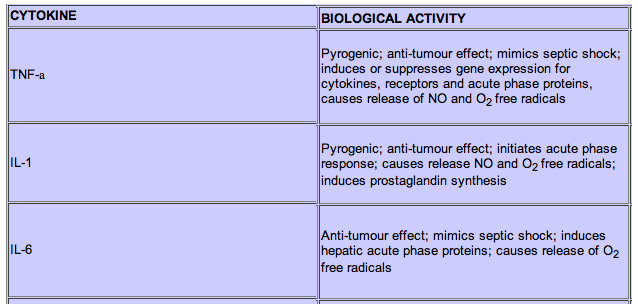 Chemokines
Predominantly involved in leukocyte activation and recruitment to sites of inflammation (chemotactic cytokine).


Different chemokine families -

 C
 CC (eg MCP-1/CCL2) - mononuclear
 CXC (eg IL-8/CXCL8) - neutrophils
 CX3C
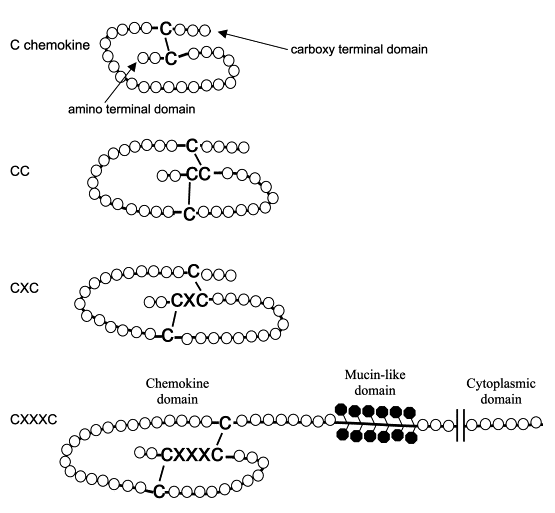 Burke-Gaffney et al, Vascular Pharmacology 2002; 38: 283-292
[Speaker Notes: Named for their structures]
Interleukin -8
Also known as CXCL8
 Binds 2 cell surface receptors - CXCR1 & CXCR2
 Important in recruiting neutrophils to sites of inflammation
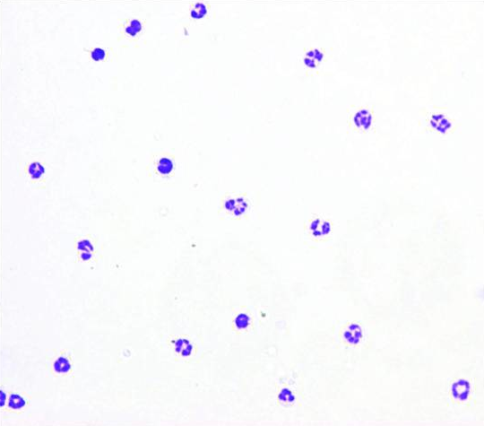 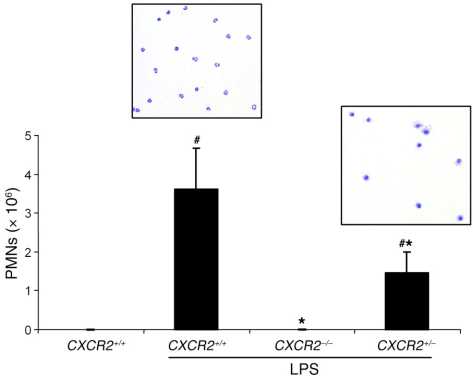 Reutershan, JCI 2006; 16:695-702
Interleukin -8
In rodents there is no single homologue of IL-8
 In mice 2 chemokines act as functional homologues
 KC (keratinocyte-derived chemokine, aka CXCL1) and MIP-2 (macrophage inflammatory protein-2, aka CXCL2)
 Both bind CXCR2
How does a chemokine signal where the neutrophils are required e.g. the lungs?
Standard view – soluble chemokine gradient
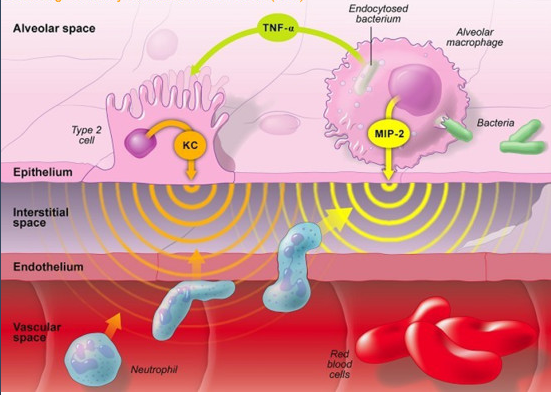 But is this too simplistic?
Arrest chemokines - presented on the surface of endothelial cells by glycosaminoglycans or Duffy Antigen
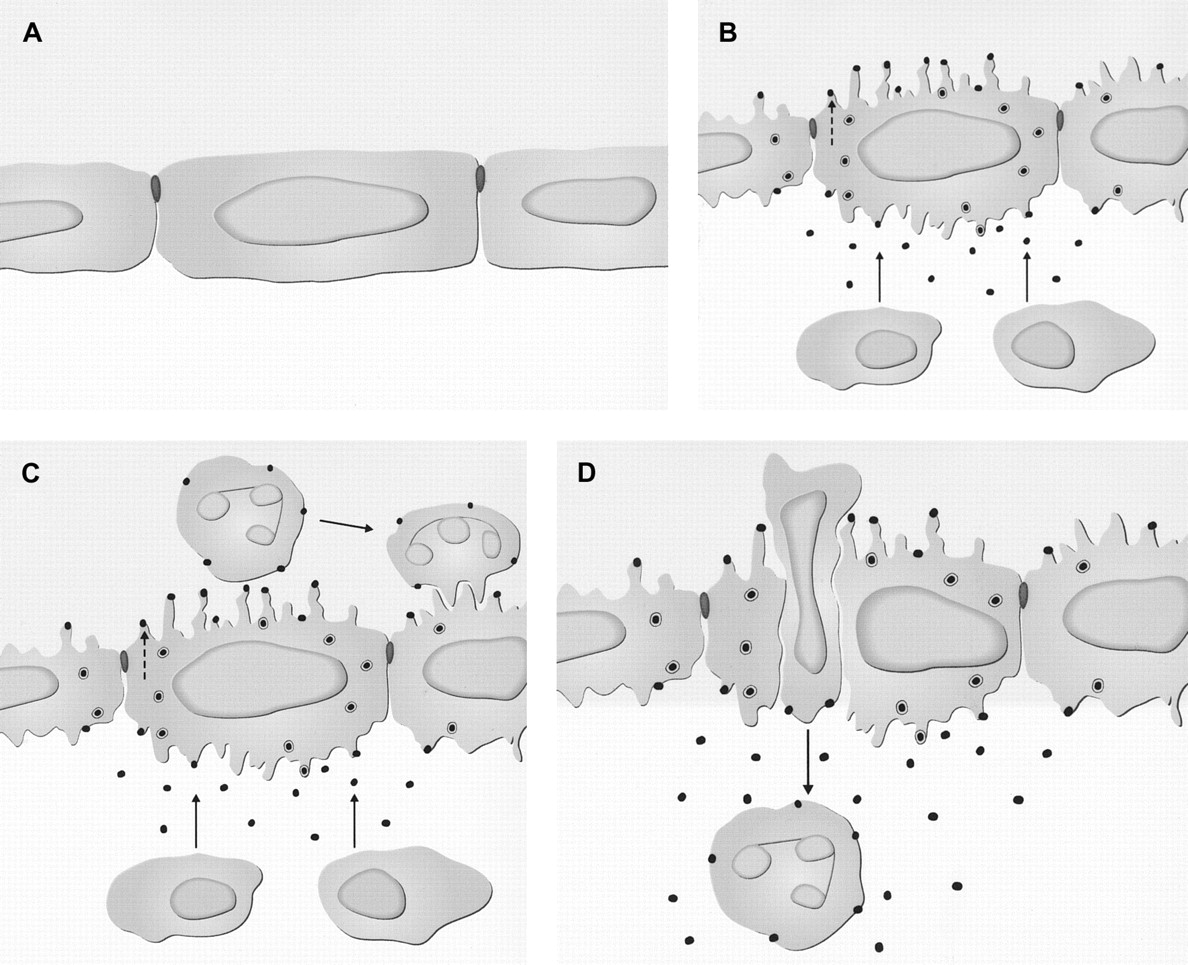 endothelium
e.g. macrophages
Middleton et al, Blood 2002; 100:3853
Tumour necrosis factor-  (TNF-)
One of the first cytokines induced during inflammation  -‘gate-keeper’ of the inflammatory cascade
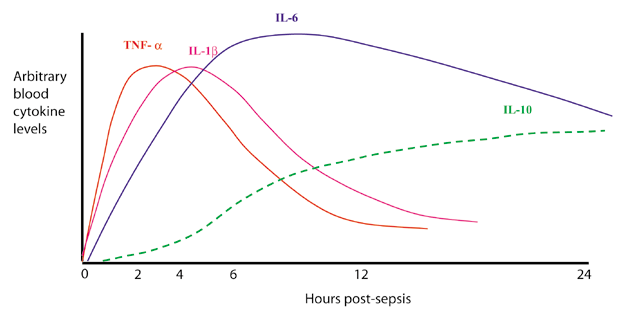 Produced in response to virtually any stimulus (eg. LPS, hyperoxia, radiation, chemical, smoke etc) that induces inflammation.
TNF stimulates production of downstream cytokines/chemokines
Upregulates adhesion molecule expression
Directly increases endothelial permeability
Induces apoptosis + many others …
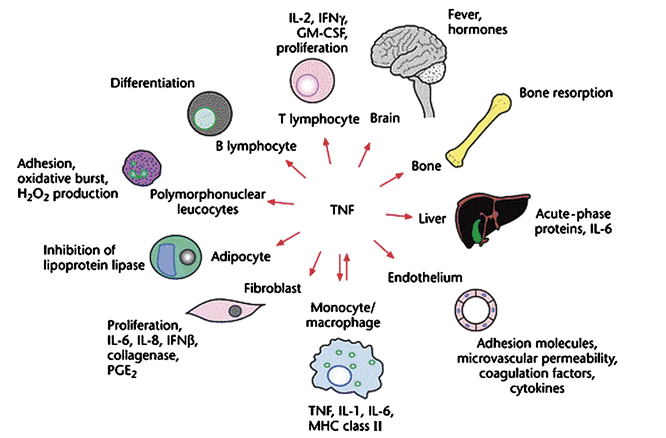 TACE
memTNF
solTNF
TNF biology is highly complex – different forms of ligand..
‘Classical’ cytokine signalling
TNFR
Membrane-bound TNF also capable of cell-cell signalling
cell (eg. monocyte)
memTNF
TNFR
cell (eg. endothelium)
Might be very important in vascular beds
... and different receptors
Two surface receptors for TNF; 
p55 (TNFRSF1a) and p75 (p75TNFRSF1b)
p55 expression (virtually) ubiquitous, can be rapidly shed

p75 expression mainly leukocytes but (probably) most other cells, more freely upregulated than p55
Most of the known actions of TNF seemingly occur through p55, with p75 relegated historically to ‘ligand passing’
solTNF
Ligand passing?
p55
p75
We now know that p75 preferentially binds memTNF, and activates different pathways to p55.
There is evidence that in some circumstances p75 may signal in direct opposition to p55.

Almost universally where this is the case, p55 is deleterious, and p75 protective.
Model of heart failure
TG = mice with cardiac overexpression of TNF
W = normal TNF receptor expression
R1-/- = p55 knockout
R2-/- = p75 knockout
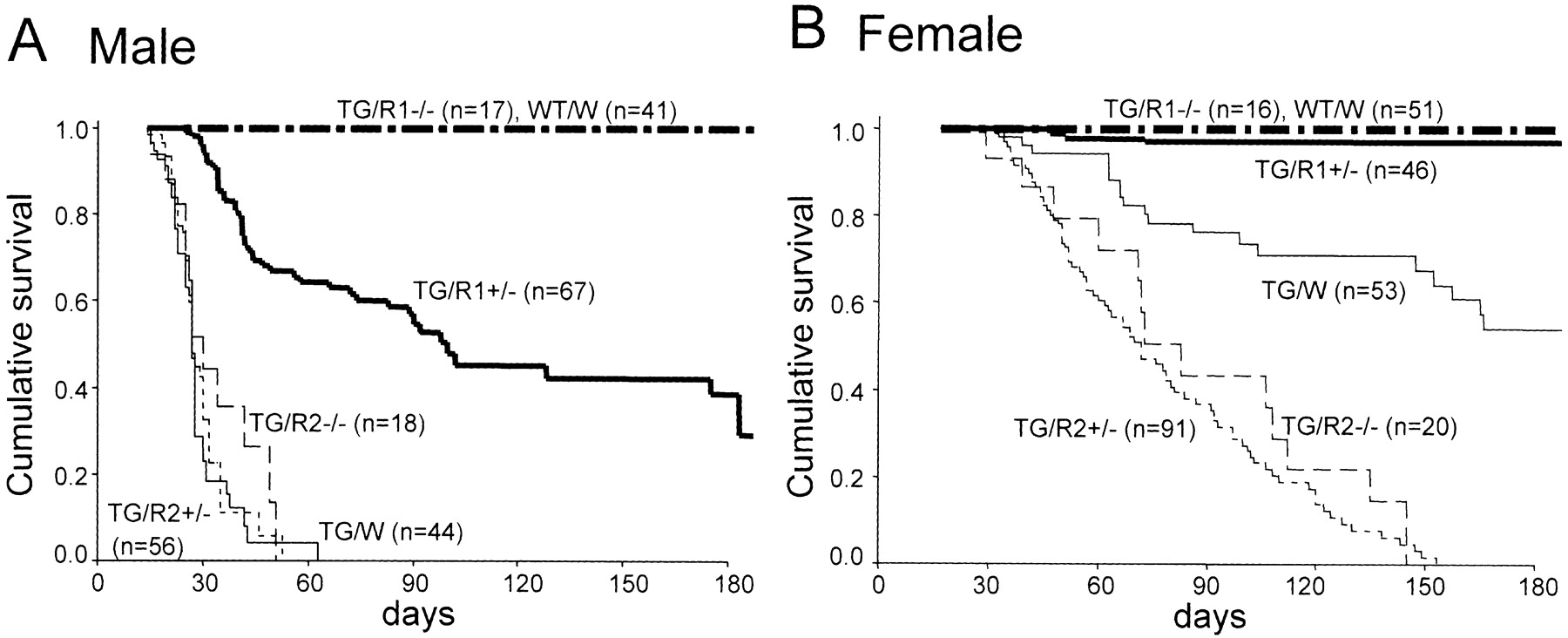 Higuchi Y et al. Circulation 2004;109:1892-1897
Intracellular signalling pathways are interwoven and poorly understood
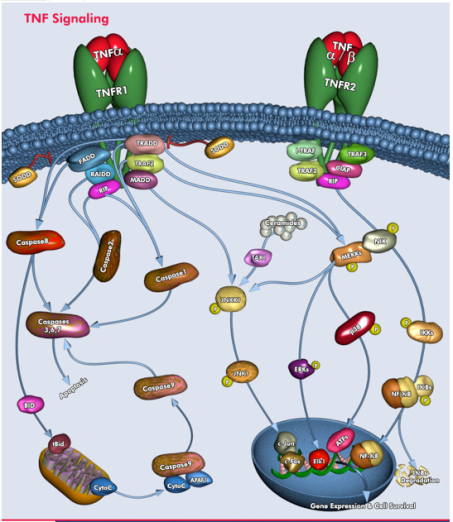 apoptosis - through p55 only
www.qiagen.com
What does all this mean?
The 2 receptors do different things,
 One is important for ‘systemic’ effects, 
 The other is important for local,‘contact-mediated’ effects,
 Their expression is differentially regulated …
[Speaker Notes: TNF can have diff effects in 2 places at the same time. Do we want to just ‘block’ TNF?]
How is the system kept under control?
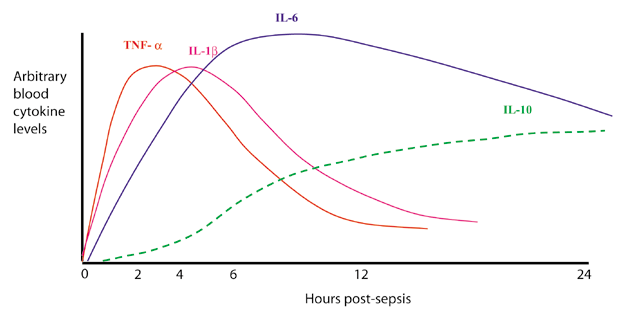 IL-10 blocks production of pro-inflammatory cytokines
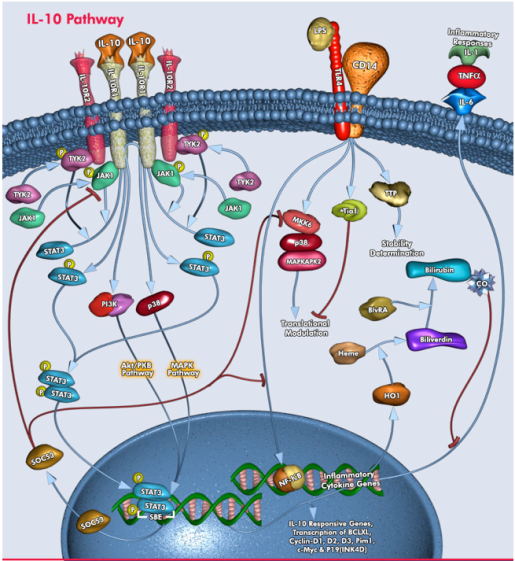 SOCS3 – suppressor of cytokine signalling 3
IL-10 decreases cytokine production partly by destabilising mRNA
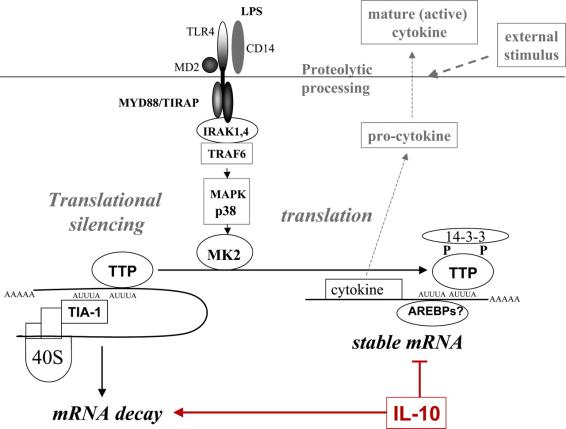 Grutz. J Leukocyte Biol 2005; 77: 3-15
Summary
Cytokines are small proteins that regulate immune responses.  Chemokines are a subset.
Many cell types produce cytokines, and most cell types have cytokine receptors.
A single cytokine can have multiple effects, and cytokines often have overlapping actions.
Overall effect may depend on integration of multiple signals.
System (normally) kept under tight control by negative feedback loops and anti-inflammatory cytokines.
TNF Summary
Membrane-TNF cleaved to soluble TNF (by TACE).
Both membrane and soluble TNF are biologically active
 memTNF predominantly local (tissue) signalling
 solTNF predominantly distal (systemic)
Two receptors - 
 p55 main receptor for solTNF 
 p75 mainly responsive to memTNF

 Receptors do different things, potentially antagonistic.
Conclusions
Cytokines/chemokines are orchestrators of inflammation.

Potentially a primary target for treatment of inflammatory states.

But, there are multiple considerations, including –
Pleiotropy
Receptor Specificity
Redundancy
Immunosuppression
Kinetics – too late
Getting antibodies to site
Local vs systemic